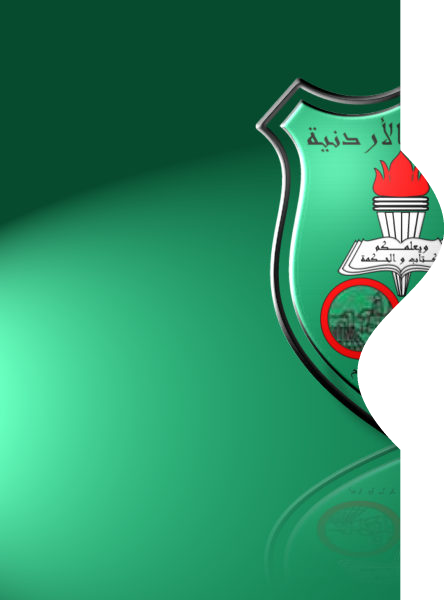 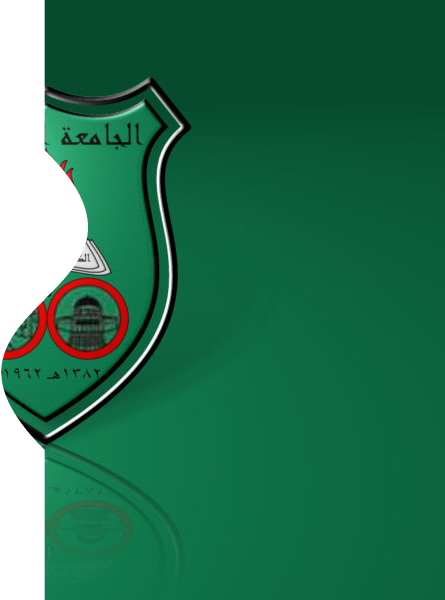 Nutrition in Surgical Patients
Marzouq Amarin. MD
Plastic and Reconstructive Surgeon
University of Jordan
Introduction
Dietary nutrition supplies carbohydrates, lipids, and proteins that drive cellular metabolism. 
The chemical processes that maintain cellular viability consist of catabolic (breakdown) and anabolic (synthesis) reactions. 

Catabolism produces energy, whereas anabolism requires energy. While both processes occur concomitantly, our collective metabolism can be driven in either direction to balance our energy needs.
Introduction
Feeding drives synthesis and storage, whereas starvation promotes the mobilization of energy. 

In preparation to fight or flight, physiologic stressors also mobilize energy stores. 

Populations stressed by surgery are at a unique metabolic disadvantage since they are often nutritionally restricted perioperatively
NUTRIENT METABOLISM
I. CARBOHYDRATES.
Carbohydrates are the primary energy source for the body, providing 30% to 40% of calories in a typical diet. 
Brain and red blood cells rely almost exclusively on a steady supply of glucose to function. 
Each gram of enteral carbohydrate provides 4 kcal of energy, whereas parenteral formulations are hydrated and thus provide only 3.4 kcal/g.
CARBOHYDRATES
A. Glucose Stores. 
During fed states, hyperglycemia leads to insulin secretion, promoting glycogen synthesis. 
About 12 hours worth of glycogen is available in the liver and skeletal muscles, which can provide a steady supply of glucose between meals. 
During starvation and stress, depleted glycogen stores cause the release of glucagon, which promotes hepatic gluconeogenesis from amino acids. 
If dietary carbohydrates are not resumed, glucagon promotes ketone body formation from lipids, which the brain can utilize. 
A minimum intake of 400 calories of carbohydrate per day minimizes protein breakdown.
CARBOHYDRATES
B. Carbohydrate digestion
 Is initiated by the action of salivary amylase, and absorption is generally completed within the first 1 to 1.5 m of small intestine.
NUTRIENT METABOLISM
LIPIDS.
Fatty acids are the functional units of lipid metabolism. 
They comprise 25% to 45% of calories in the typical diet. 
During starvation, lipids provide the majority of energy in the form of ketone bodies converted by the liver from longchain fatty acids. 
Each gram of lipid provides 9 kcal of energy.
LIPIDS
Lipid Storage. 
Lipids are important energy sources for the heart, liver, and skeletal muscle. 
Free fatty acids are bound to a glycerol backbone and join to form triacylglycerols during fed states. 
Triglycerides are stored in adipocytes and can be mobilized in times of stress or starvation. 
Lipolysis is stimulated by steroids, catecholamines, and glucagon, whereas insulin promotes synthesis and storage.
LIPIDS
Digestion and absorption of lipids
 is complex and utilizes nearly the entire GI tract. Coordination between biliary and pancreatic secretions, as well as a functional jejunum and ileum are necessary.
LIPIDS
Bile salts emulsify these fats into micelles, thereby facilitating absorption across the intestinal mucosal barrier by creating a hydrophilic outer coating. 

Bile salts are then reabsorbed in the terminal ileum to maintain the bile salt pool (i.e., the enterohepatic circulation).
PROTEIN
Amino acids are the functional units of protein metabolism. 

Proteins are important for the biosynthesis of enzymes, structural molecules, and immunoglobulins. 

When energy needs are unmet by nutrition, muscle breakdown yields amino acids for hepatic gluconeogenesis, which can lead to wasting. 

Each gram of protein can be converted into 4 kcal of energy.
PROTEIN
Digestion of proteins yields dipeptides and single amino acids, which are actively absorbed. 
 
Once digested, almost 50% of protein absorption occurs in the duodenum, and complete protein absorption is achieved by the mid jejunum.

Metabolism of absorbed amino acids occurs initially in the liver where portions of amino  acids are extracted to form circulating proteins.
STRESS METABOLISM
Alterations in metabolism due to physiologic stress share similar patterns with simple starvation.

Regardless of the stimulus, our conserved response to stress is the same and catabolic shifts mobilize energy stores in order to prepare us for the fight or flight.
STRESS METABOLISM
I. SIMPLE STARVATION.
After an overnight fast, liver glycogen is rapidly depleted as glucagon responds to falling serum glucose levels. 
Carbohydrate stores are exhausted after 24 hours. 
For the first few days during starvation, caloric needs are met by fat and protein degradation. 
Most of the protein is from breakdown of skeletal and visceral muscle, which is converted to glucose via hepatic gluconeogenesis. 
The brain preferentially uses this endogenously produced glucose, with the remainder consumed by red blood cells and leukocytes. Within approximately 10 days of starvation, the brain adapts and uses fat in the form of ketoacids as its fuel source. Use of ketoacids has a protein-sparing effect.
STRESS METABOLISM
PHYSIOLOGIC STRESS.
The interaction of metabolic and endocrine responses that result from major operation, trauma, or sepsis can be divided into three phases.
A. Catabolic Phase. After major injury, the metabolic demand is dramatically increased, as reflected in a significant rise in the urinary excretion of nitrogen 
Following a major surgical procedure, protein depletion inevitably occurs because patients are commonly prevented from eating in addition to having an elevated basal metabolic rate. 
The hormonal response of physiologic stress includes elevation in the serum levels of glucagon, glucocorticoids, and catecholamines and reduction in insulin.
STRESS METABOLISM
B. The early anabolic phase is also called the corticoid withdrawal phase as the body shifts from catabolism to anabolism. 
The timing of this event is variable, depending on the severity of stress, ranging from several days to several weeks. 
The period of anabolism can last from a few weeks to a few months, depending on many factors, including the ability of the patient to obtain and use nutrients and the extent to which protein stores have been depleted. 
This phase is marked by a positive nitrogen balance, and there is a rapid and progressive gain in weight and muscular strength.
STRESS METABOLISM
C. The late anabolic phase is the final period of recovery and may last from several weeks to months. 
Adipose stores are replenished gradually and nitrogen balance equilibrates. 
Weight gain is much slower during this period than in the early anabolic phase due to the higher caloric content of fat and the primary energy stores deposited during the early anabolic phase
NUTRITIONAL ASSESSMENT
Nutrition plays a vital and often underappreciated role in the recovery of patients from surgery. It is estimated that between 30% and 50% of hospitalized patients are malnourished. 

While most healthy patients can tolerate 7 days of starvation, patients affected by major trauma, surgery, sepsis, or other critical illnesses require nutritional intervention earlier. 
Poor nutrition has deleterious effects on wound healing and immune function, which increases postoperative morbidity and mortality.
I. TYPES OF MALNUTRITION
A. Overnutrition. Obesity as defined by body mass index (BMI) >30.
B. Undernutrition
1. Caloric
 Marasmus is characterized by inadequate protein and caloric intake, typically caused by illness-induced anorexia. It is a chronic nutritional deficiency marked by losses in weight, body fat, and skeletal muscle mass. Visceral protein stores remain normal, as do most laboratory indices.
2. Noncaloric
a. Kwashiorkor is characterized by catabolic protein loss, resulting in hypoalbuminemia and generalized edema. This form of malnutrition develops with prolonged starvation or severe stress. Even in a well-nourished patient, a severe stress (e.g., major burn or prolonged sepsis) may rapidly lead to depletion of visceral protein stores and impairment in immune function.
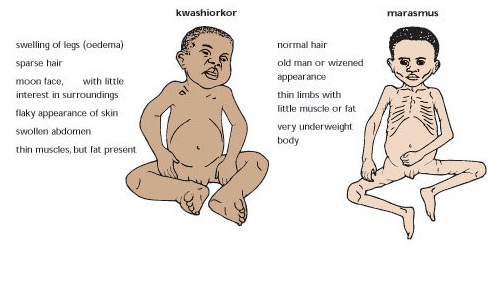 b. Vitamins and trace elements. 
Vitamins are involved with wound healing and healthy immune function while many trace elements are important as cofactors and enzymatic catalysts. 
These substances cannot be synthesized de novo and therefore must be part of dietary intake. Deficiencies can have a multitude of detrimental effects
CLINICAL ASSESSMENT
History. 
Every good clinical assessment should begin with a thorough history from the patient. 
Specific inquiries pertinent to nutritional status include recent history of weight fluctuation with attention as to the timing and intent. 
Recent weight loss (5% in the last month or 10% over 6 months)
Current body weight of 80% to 85% (or less) of ideal body weight suggests severe malnutrition. 
Energy intake ≤50% of estimated energy requirement for ≥5 days also indicates severe malnutrition.
Anorexia, nausea, vomiting, dysphagia, odynophagia, gastroesophageal reflux, or a history of generalized muscle weakness should prompt further evaluation. 

A complete history of current medications is essential to alert caretakers to potential underlying deficiencies as well as drug and nutrient interactions.
Physical examination 
may identify muscle wasting (especially thenar and temporal muscles), 
loose or flabby skin (indicating loss of subcutaneous fat). 
peripheral edema and/or ascites (as a result of hypoproteinemia). 
Subtler findings of nutritional deficiency include 
skin rash, pallor, glossitis, gingival lesions, hair changes, hepatomegaly, neuropathy, and dementia.
C. Laboratory tests 
Are nonspecific indicators of the degree of illness rather than strict markers of nutrition. 
 Albumin, prealbumin, and transferrin vary with nutritional status, as well as with the body's response to inflammation: 
As such these levels should be interpreted with caution. 

Other laboratory indicators of inflammation include C-reactive protein (CRP), white blood cell count, and blood glucose levels.
ESTIMATION OF ENERGY NEEDS
Indirect calorimetry remains the gold standard in measuring energy expenditure in the clinical setting. 
It measures CO2 production and O2 consumption during rest and exercise at steady-state to calculate total energy expenditure (TEE).
ESTIMATION OF ENERGY NEEDS
Basal energy expenditure (BEE) can be predicted by using the Harris-Benedict equation (in kilocalories per day): 
For men equals
66 + [13.7 × weight (kg)] + [5 × height (cm)] – [6.8 × age (years)].

For women equals
655 + [9.6 × weight (kg)] + [1.8 × height (cm)] – [4.7 × age (years)].


This equation is generally accurate in healthy subjects when compared to indirect calorimetry; however, it is much less accurate in critically ill patients and those at the extremes in weight. 
BEE must be adjusted for activity and injury level
C. Respiratory quotient (RQ) 

Represents the ratio of expired CO2 to O2 consumed. 

This ratio can provide valuable information regarding the primary energy substrate being utilized. 
RQ of 1 indicates glucose oxidation 
0.8 indicates protein utilization, 
0.7 indicates fat metabolism.
Estimates of Protein Requirements. 
Patients who are nonstressed should receive 0.8 to 1.2 g/kg/day of protein. 
Those who are critically ill generally require 1.2 to 1.5 g/kg/day, and
 Burn, septic, and obese patients may require 1.5 to 2 g/kg/day.
NUTRITION ADMINISTRATION
Surgical patients present a unique set of challenges to clinicians who must determine when, how, and what to feed them. 
Safe administration of an oral diet requires that the patient should have an intact chewing/swallowing mechanism along with a functioning alimentary tract. 
The timing, route, and type of nutrition are important considerations in surgical patients.
INITIAL TIMING OF ADMINISTRATION
Open abdominal surgery produces a paralytic ileus of variable length that alters the digestion and absorption of nutrients. 

Resolution, marked by the passage of flatus, occurs in most patients within 72 hours of surgery and is symptomatic of functional GI continuity. 
Return of bowel function begins with the small intestine within hours of surgery, is followed by the stomach at 48 hours, and finally by the colon, typically at 72 hours.
Strategies to Hasten GI Recovery Following Abdominal Surgery:
1. Laparoscopic surgery is less traumatic and has been associated with shorter periods of ileus versus open approaches.

2. Epidural analgesia with an infusion of local anesthetic minimizes dependence on narcotics for pain control, thus limiting their adverse effects on gut motility
3. Enhanced Recovery After Surgery (ERAS) is a multimodal perioperative care pathway that makes use of preoperative counseling, optimization of nutrition with early enteral feeding, a peripherally acting opioid antagonist (i.e., alvimopan), standardized analgesic and anesthetic regimens, and early mobilization to achieve early recovery for patients undergoing major surgery.
 It has been associated with shorter hospital stays (up to 2.5 days shorter than non-ERAS patients) and reductions in postoperative complications by up to 50%
ROUTE OF ADMINISTRATION
Oral administration of nutrition is the preferred route since it is the most physiologic and the least invasive. 


In patients with a functioning GI tract, several requirements must still be met, before initiating an oral diet.
Mental Alertness and Orientation. 
Intact Chewing/Swallowing Mechanism..
DIET SELECTION
Transitional diets minimize digestive stimulation and colonic residue while providing more calories than IV fluids alone in patients recovering from postoperative ileus. 

Advancement to the next stage should be predicated on frequent assessment of the patient's bowel function in the absence of nausea, vomiting, or distention.
Clear liquids 
provide fluids mostly in the form of sugar and water. 
short-term use after an acute illness or surgery when there is an intolerance for foods; to restrict undigested material in the GI tract; and to prepare the bowel for surgery or a GI procedure. 

This diet provides between 700 and 1,000 kcal per day. 

Examples include carbonated beverages, clear gelatin, fruit ices and popsicles, most juices, coffee, tea, and clear broth.
Full liquids 
include foods that are liquid at body temperature, such as gels and frozen liquids. 

Transition to full liquids is good for patients who have undergone head and neck surgery and thus may have some difficulty swallowing postoperatively. 

Full liquids provide approximately 1,200 kcal and 40 g of protein per day.
Regular diet 
represents an unrestricted regimen that includes various foods designed to meet all caloric, protein, and elemental needs.
NUTRITIONAL SUPPORT
The need for nutritional support should be assessed continually in patients both preoperatively and postoperatively. Most elective surgical patients have adequate fuel reserves to withstand common catabolic stresses and partial starvation for up to 7 days and do not benefit from perioperative nutritional support 
(Nutrition. 2000;16:723Ñ 728).

For these patients, IV fluids with appropriate electrolytes and a minimum of 100 g glucose daily (to minimize protein catabolism) is adequate. However, even well-nourished patients can quickly become malnourished following a major operation or trauma.
Without nutritional intervention, these patients may suffer complications related to impaired immune function and poor wound healing from depleted visceral protein stores. 

Patients with a significant degree of preoperative malnutrition have less reserve, tolerate catabolic stress and starvation poorly, and are at higher risk for postoperative complications
ROUTES OF NUTRITIONAL SUPPORT
ROUTES OF NUTRITIONAL SUPPORT
I. A. Enteral.
 In general, the enteral route is preferred to the parenteral route. Enteral feeding is simple, physiologic, and relatively inexpensive. Enteral feeding maintains the GI tract cytoarchitecture and mucosal integrity (via trophic effects), absorptive function, and normal microbial flora. 
This results in less bacterial translocation and endotoxin release from the intestinal lumen into the bloodstream. 
Choice of appropriate feeding site, administration technique, formula, and equipment may circumvent these problems. 
Enteral feeding is indicated for patients who have a functional GI tract but are unable to sustain an adequate oral diet, and it is contraindicated in patients with an intestinal obstruction, upper GI bleeding, severe diarrhea, intractable vomiting, enterocolitis, a high-output enterocutaneous fistula, and severe IBD. Understanding of appropriate feeding sites, administration techniques, formulas, and equipment is necessary.
1. Feeding tubes. Nasogastric, nasoduodenal or jejunal, gastrostomy, and jejunostomy tubes are available for the administration of enteral feeds. Percutaneous gastrostomy tubes can be placed endoscopically or under fluoroscopy.
2. Enteral feeding products. Various enteral formulas are commercially available. Standard solutions provide 1 to 2 kcal/mL. 
The available dietary formulations for enteral feedings can be classified as standard, elemental, or semi-elemental. 
Standard (polymeric) formulas include synthetic and blenderized formulas. 
specialized formulas that are disease specific such as formulas for renal disease, hepatic disease, pulmonary disease, and diabetes mellitus. 
nutrient-modified formulas include those containing fiber, omega-3 fatty acids, arginine, or glutamine.
3. Enteral feeding protocols. 
It is recommended to start with a full strength formula at a slow rate, which is steadily advanced. 
This reduces the risk of microbial contamination and achieves goal intake earlier. 
Conservative initiation and advancement are recommended for patients who are critically ill, those who have not been fed for some time, and those receiving a high osmolarity or calorie-dense formula.
Conversion to oral feeding. 
When supplementation is no longer needed, an oral diet is resumed gradually. 
In an effort to stimulate appetite, enteral feeding can be modified by the following measures:
     a. Providing fewer feedings.
     b. Holding daytime feedings.
     c. Decreasing the volume of feedings. 
When oral intake provides approximately 60% of the patient's energy requirements and 100% of the patient's fluid requirements, the physician should consider discontinuing tube feeding.
Complications
a. Metabolic derangements. 
Abnormalities in serum electrolytes, calcium, magnesium, and phosphorus can be minimized through vigilant monitoring. 
Hypernatremia may lead to the development of mental lethargy or obtundation. 
This is treated with the slow administration of free water by giving either dextrose 5% in water (D5W) intravenously or additional water in the tube feedings. 
Hyperglycemia may occur in patients receiving tube feeds and is particularly common in preexisting diabetics or in the setting of sepsis. 
A sliding scale insulin protocol along with longacting agents should be used to treat hyperglycemia in tube-fed patients.
b. Refeeding syndrome is 
a potentially lethal complication in patients who are severely malnourished. Alterations in phosphate, potassium, magnesium, and thiamine can be seen which can lead to harmful effects on the cardiac, respiratory, hepatic, neuromuscular, and hematologic systems 
(Eur J Clin Nutr. 2008;62:687-694).

c. Clogging can usually be prevented by careful routine flushing of the feeding tube. 
Instillation of carbonated soda or pancreatic enzyme replacement is sometimes useful for unclogging feeding tubes. 
Tubes should be flushed both before and after medication administration and liquid medications should be used whenever possible due to the possibility of crushed meds clogging tubes.
D. Tracheobronchial aspiration of tube feeds 
may occur with patients who are fed into the stomach or proximal small intestine and can lead to major morbidity. Patients at particular risk are those with central nervous system abnormalities and those who are sedated. 
Precautions include frequent assessment of gastric residuals as well as head of bed elevation.
e. High gastric residuals 
As a result of outlet obstruction, dysmotility, intestinal ileus, or bowel obstruction may limit the usefulness of nasogastric or gastrostomy feeding tubes. 
Treatment of this problem should be directed at the underlying cause. Gastroparesis frequently occurs in diabetic or head-injured patients. Promotility agents such as metoclopramide or erythromycin may aid in gastric emptying. 
If gastric retention prevents the administration of sufficient calories and intestinal ileus or obstruction can be excluded, a nasojejunal or jejunostomy feeding tube may be necessary.
f. Diarrhea 
occurs in 10% to 20% of patients; however, other causes of diarrhea (e.g., Clostridium difficile colitis) should be considered. 
Diarrhea may result from an overly rapid increase in the volume of hyperosmolar tube feedings, medications, or substances (e.g., lactulose or sorbitol). 
If other causes of diarrhea can be excluded, the volume or concentration of tube feedings should be decreased. 
Soluble fiber may also be added but should be used with caution within the first 7 days after an intestinal operation. If no improvement occurs, a different formula should be used. 
Antidiarrheal agents such as loperamide should be reserved for patients with severe diarrhea who have had infectious etiologies excluded.
Parenteral nutrition
Indicated for patients who require nutritional support but cannot meet their needs through oral intake and for whom enteral feeding is contraindicated or not tolerated, including extensive small bowel resection, perforated small bowel, high output enterocutaneous fistula, severe emesis or diarrhea, bowel obstruction, severe GI bleed, or hemodynamic instability with high pressor requirements.
Peripheral parenteral nutrition (PPN) 
administered through a peripheral IV catheter. 
The osmolarity of PPN solutions generally is limited to 900 mOsm (12% dextrose solution) to avoid phlebitis. 
Consequently, unacceptably large volumes (>2,500 mL) are necessary to meet the typical patient's nutritional requirements. 
Temporary nutritional supplementation with PPN may be useful in selected patients but is not typically indicated.
Total parenteral nutrition (TPN) 
provides complete nutritional support. The solution, volume of administration, and additives are individualized on the basis of an assessment of the nutritional requirements.

a. Access. 
TPN solutions must be administered through a central venous catheter, preferably placed in either the subclavian or internal jugular vein.
b. TPN solutions 
        are generally administered as a three-in-one admixture of 
protein, as amino acids (10%, 4 kcal/g); 
carbohydrate, as dextrose (70%, 3.4 kcal/g);  
fat, as a lipid emulsion of soybean, safflower, or olive oil (9 kcal/g). 
Alternatively, the lipid emulsion can be administered as a separate IV infusion.
Typical dosing may be calculated using the patient's BMI to estimate the total daily caloric requirement. 
Patients who are not stressed typically need 0.75 g/kg/IBW of protein/day. Patients who are critically ill without renal or hepatic dysfunction need 1 to 1.5 g/kg/IBW of protein/day. 

For the nonamino acid calories, it is feasible to start with 60% to 70% as dextrose and 30% to 40% as fat emulsion, but not more than 1 g/kg/day of fat.
c. Additives. 
Other elements can be added to the basic TPN solutions.
(1) Electrolytes (sodium, potassium, chloride, acetate, calcium, magnesium, phosphate)
(2) Medications such as H2-receptor antagonists and insulin can be administered in TPN solutions. 
(3) Vitamins and trace elements are added daily using a commercially prepared mixture that includes copper, chromium, selenium, manganese, and zinc. Vitamin K is not included in most multivitamin mixtures and must be added separately.
Administration of TPN  
most commonly a continuous infusion. A new three-in-one admixture bag of TPN is administered daily at a constant infusion rate over 24 hours..

Cyclic administration of TPN
Cyclic TPN is administered for 8 to 16 hours, most commonly at night. This should not be done until metabolic stability has been demonstrated for patients on standard, continuous TPN infusions.
Discontinuation of TPN 
should take place when the patient can consistently satisfy 60% of their caloric and protein needs with oral intake or enteral feeding and 100% of the daily fluid needs.
Complications Associated with TPN

1. Catheter-related complications 
can be minimized by strict aseptic technique and routine catheter care.

2. Metabolic complications 
include electrolyte abnormalities and glucose homeostasis. While it was previously thought that strict maintenance of serum glucose levels below 110 mg/dL improves mortality, it was shown in the NICE-SUGAR study that intensive glucose control actually increased mortality. Therefore blood glucose levels should be kept below 180 mg/dL 
(N Engl J Med. 2009;360:1283-1297).
3. Cholestasis
 is another common metabolic complication of long-term parenteral nutrition. This is due to the lack of enteral stimulation for gallbladder contraction. Cholestatic liver disease may ultimately lead to biliary cirrhosis, which is treated with transplantation.
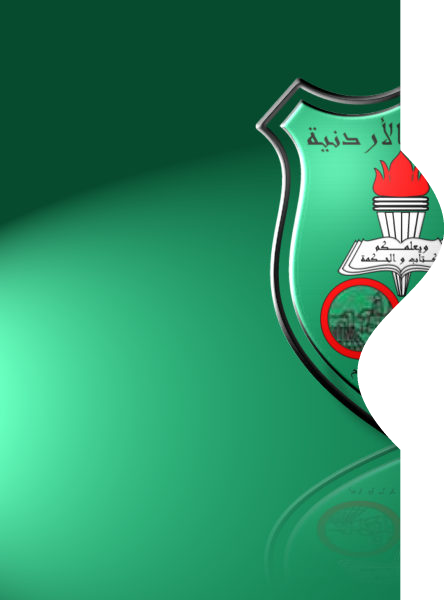 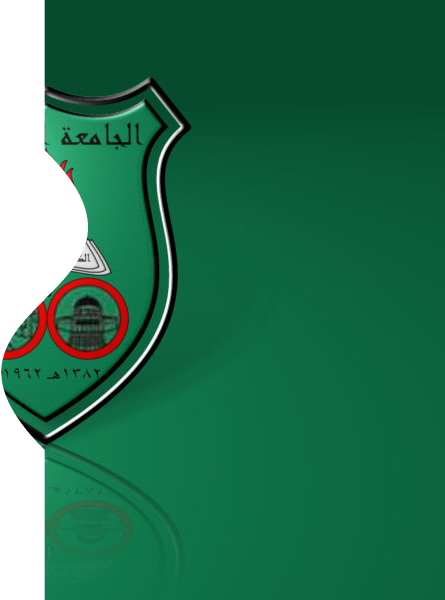 THANK YOU